DAS LEIS MORAIS
DA LEI DE SOCIEDADE
3ª P Cap VII
O LIVRO DOS ESPÍRITOS
DAS LEIS MORAIS
TEMA
DA LEI DE  SOCIEDADE
TÍTULO
3ª P Cap.VII
Das leis morais
Cap. VII – Da lei de sociedade
PARTE TERCEIRA
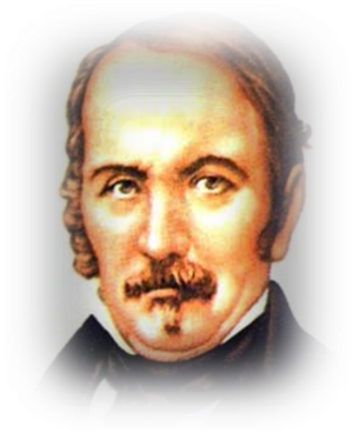 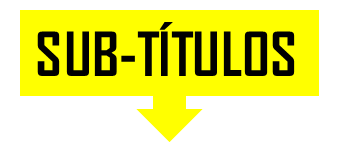 1   – Necessidade da vida social
2   – Vida de insulamento. Voto de silêncio
3   – Laços de família
DA LEI
DE DESTRUIÇÃO
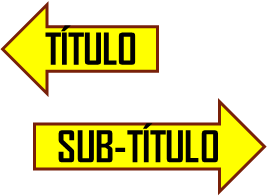 NECESSIDADE DA VIDA SOCIAL
3ª P Cap. VII
Q 766.  A vida social está em a Natureza?  
 “Certamente. Deus fez o homem para viver em sociedade.  Não lhe deu inutilmente a palavra e todas as outras                     faculdades necessárias à vida de relação.”
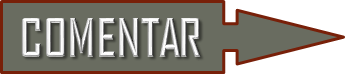 Q 767. A POSSIBILIDADE DO INSULAMENTO ABSOLUTO NÃO SER CONTRÁRIO À LEI DA NATUREZA
Q 768. A POSSIBILIDADE DO HOMEM PROGREDIR                    SEM O CONTATO COM OS OUTROS HOMENS
FIM
DA LEI
DE DESTRUIÇÃO
VIDA DE INSULAMENTO                              VOTO DE SILÊNCIO
3ª P Cap. VII
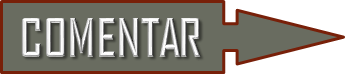 Q 769. A ESPÉCIE DE SATISFAÇÃO                                            QUE O INSULAMENTO ABSOLUTO DÁ AO HOMEM
Q 770. O MÉRITO DOS QUE VIVEM EM RECLUSÃO FUGINDO AO CONTATO COM O MUNDO
Q 771. O MÉRITO DOS QUE FOGEM DO MUNDO                          PARA SE DEVOTAR AO SOCORRO DOS DESGRAÇADOS
a) IDEM PARA TRABALHAR PELO BEM DE TODOS
Q 772. A POSSIBILIDADE DO VOTO DE SILÊNCIO                       SER CONSIDERADO UM ATO DE VIRTUDE
FIM
DA LEI
DE DESTRUIÇÃO
3ª P Cap. VII
LAÇOS DE FAMÍLIA
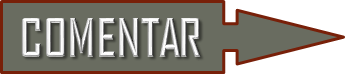 Q 773. A CAUSA DE APÓS O PERÍODO “MATERNAL”,
OS ANIMAIS NÃO MAIS SE RECONHECEREM
Q 774. A POSSIBILIDADE                                                                        DOS LAÇOS DE FAMÍLIA ENTRE OS HOMENS                                      SEREM APENAS O RESULTADO DOS COSTUMES SOCIAIS
Q 775. O RESULTADO PARA A SOCIEDADE                           DO RELAXAMENTO DOS LAÇOS DE FAMÍLIA
FIM
DA LEI DE SOCIEDADE
3ª P Cap. VII
FIM
O LIVRO DOS ESPÍRITOS